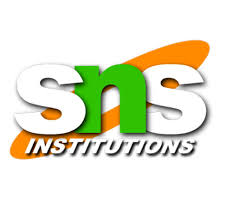 DR.SNS RAJALAKSHMI COLLEGE OF ARTS AND SCIENCE(Autonomous), CoimbatoreAccredited by NAAC A+ Grade (III Cycle)
Department of Commerce with Information Technology
COURSE NAME : 17BCI509 - Networking
III Year / V Semester
Unit II : Physical Layer
Topic : Transmission Media – Guided Media
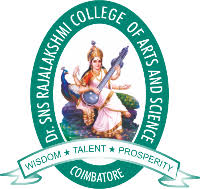 https://tinyurl.com/networkingphysicallayer
8/24/2020
SNSRCAS/ BCOM IT/ III SEM/ Viveka.M/ AP/  RDBMS
2
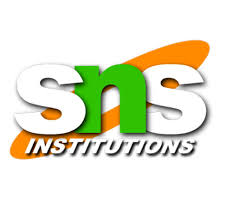 PHYSICAL LAYER
It	deals	with	the	mechanical	and	electrical  specifications (Devices)
Physical	characteristics	of	interfaces	and  medium.
To	move	data	in	the	form	of	electromagnetic  signals across a transmission medium
The physical layer data consists of a stream of  bits (sequence of Os or 1s)
Bits are encoded into signals
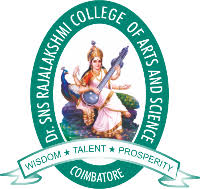 8/24/2020
SNSRCAS/ BCOM IT/ III SEM/ Viveka.M/ AP/  Networking
3
3
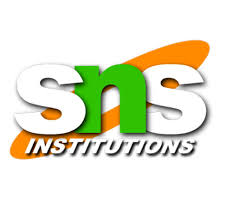 PHYSICAL LAYER
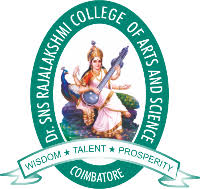 8/24/2020
SNSRCAS/ BCOM IT/ III SEM/ Viveka.M/ AP/  Networking
4
4
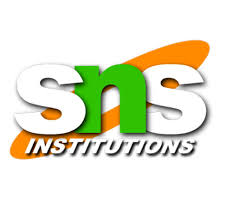 Signals
A signal is an electric current or electromagnetic field used to convey data  from one place to another.
A Transmitter encodes a message into a  signal, which is carried to a receiver by the  communications channel.
Signals can be interpreted as either Analog or Digital.
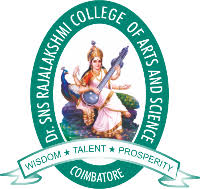 8/24/2020
SNSRCAS/ BCOM IT/ III SEM/ Viveka.M/ AP/  Networking
5
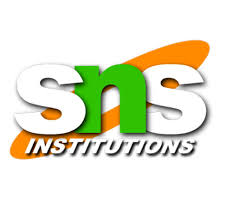 Digital Signals
Digital signals are non-continuous, discrete
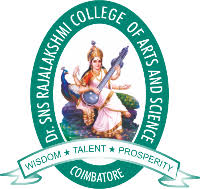 8/24/2020
SNSRCAS/ BCOM IT/ III SEM/ Viveka.M/ AP/  Networking
6
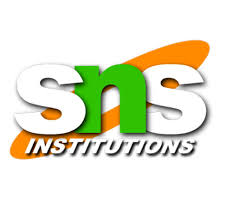 Analog Signals
Analog signals are continuous, non-discrete
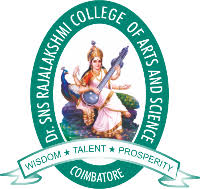 8/24/2020
SNSRCAS/ BCOM IT/ III SEM/ Viveka.M/ AP/  Networking
7
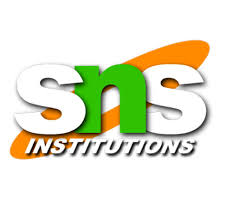 Devices
Some of the common devices are:
Hub
Switch
Repeater
Bridge
Modem
PC, Mobile phone, Telephone or Cables etc are  also devices use for data communication.
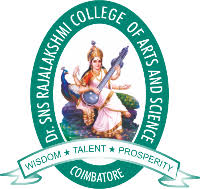 8/24/2020
SNSRCAS/ BCOM IT/ III SEM/ Viveka.M/ AP/  Networking
8
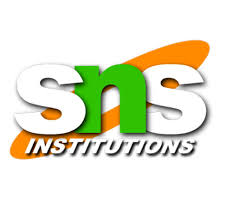 Hub
Centralize device that connects many devices to share data
Less secure
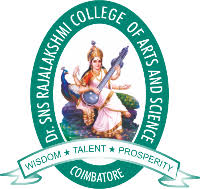 8/24/2020
SNSRCAS/ BCOM IT/ III SEM/ Viveka.M/ AP/  Networking
9
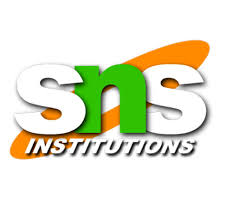 Switch
Device that connects many other devices  together to make a network
More intelligent then Hub
More secure
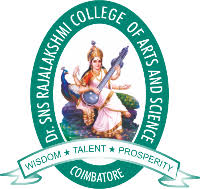 8/24/2020
SNSRCAS/ BCOM IT/ III SEM/ Viveka.M/ AP/  Networking
10
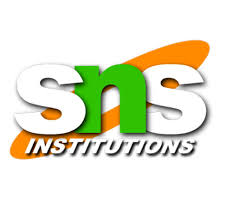 Repeater
Regenerates the signal (Electrical, Wireless or  Optical) which are corrupted due to long  distance
Overcome the distance limitations of the  transmission media.
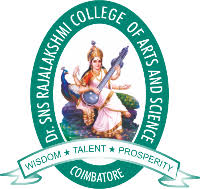 8/24/2020
SNSRCAS/ BCOM IT/ III SEM/ Viveka.M/ AP/  Networking
11
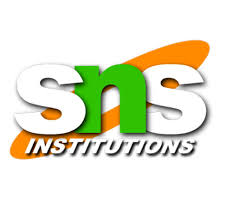 Bridge
Creates a single aggregate network from  multiple communication networks
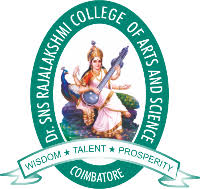 8/24/2020
SNSRCAS/ BCOM IT/ III SEM/ Viveka.M/ AP/  Networking
12
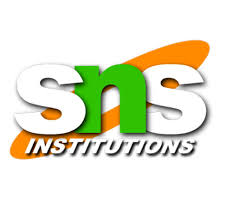 Modem
The word Modem comes from Modulator-  Demodulator
Modulation: Digital signals to analog
Demodulation: Analog signals back to Digital
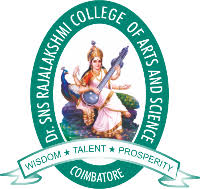 8/24/2020
SNSRCAS/ BCOM IT/ III SEM/ Viveka.M/ AP/  Networking
13
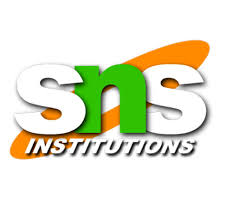 Physical Topologies
How the devices are connected to make a network?
Mesh topology
Star topology
Bus topology
Ring topology
Hybrid topology
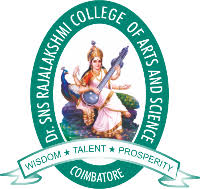 8/24/2020
SNSRCAS/ BCOM IT/ III SEM/ Viveka.M/ AP/  Networking
14
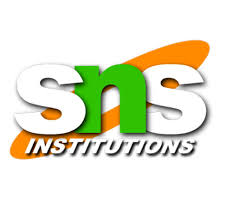 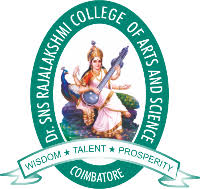 8/24/2020
SNSRCAS/ BCOM IT/ III SEM/ Viveka.M/ AP/  Networking
15
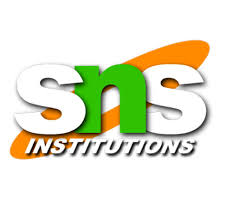 Transmission Medium
Anything that can carry information from a  source to a destination.
Uses cables or electromagnetic signals  to transmit data.
Types of Transmission Media
1. Wired or Guided Media or Bound Transmission  Media
2. Wireless or Unguided Media or Unbound  Transmission Media
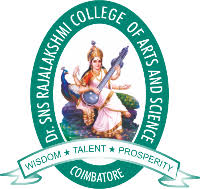 8/24/2020
SNSRCAS/ BCOM IT/ III SEM/ Viveka.M/ AP/  Networking
16
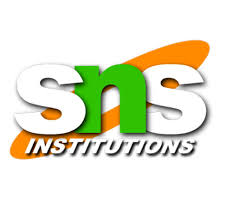 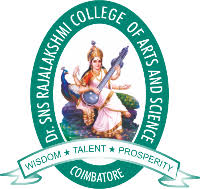 8/24/2020
SNSRCAS/ BCOM IT/ III SEM/ Viveka.M/ AP/  Networking
17
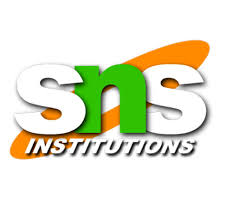 Transmission Media
Transmission medium:: the physical path between transmitter and receiver.
Repeaters or amplifiers may be used to extend the length of the medium.
Communication of electromagnetic waves is guided or unguided.
Guided media :: waves are guided along a physical path (e.g, twisted pair, coaxial cable and optical fiber).
Unguided media:: means for transmitting but not guiding electromagnetic waves (e.g., the atmosphere and outer space).
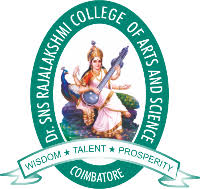 8/24/2020
SNSRCAS/ BCOM IT/ III SEM/ Viveka.M/ AP/  Networking
18
Transmission Media
Guided Media:
Twisted Pair
UTP
STP
Co-Axial Cable
Fibre Optic Cable
Unguided Media:
Propagation Methods
Radio Waves
Antenna
Microwaves
Infrared
Communication Satellites
Geo stationery Satellites
Medium Earth orbit Satellites
Low Earth orbit Satellites
Satellite vs Fiber
 Public Switched Telephone Network
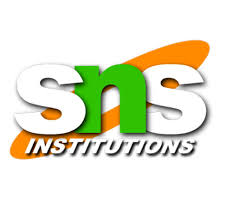 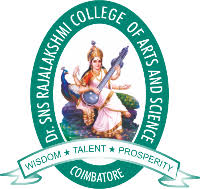 8/24/2020
SNSRCAS/ BCOM IT/ III SEM/ Viveka.M/ AP/  Networking
19
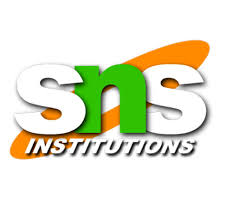 Twisted Pair
Two insulated wires arranged in a spiral pattern
Copper or steel coated with copper
The signal is transmitted through one wire and a ground reference is transmitted in the other wire.
Typically twisted pair is installed in building telephone wiring.
Local loop connection to central telephone exchange is twisted pair.
Limited in distance, bandwidth and data rate due to problems with attenuation, interference and noise
Issue: cross-talk due to interference from other signals
“shielding” wire (shielded twisted pair (STP)) with metallic braid or sheathing reduces interference. “twisting” reduces low-frequency interference and crosstalk.
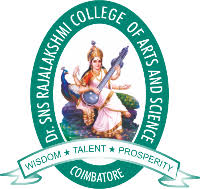 8/24/2020
SNSRCAS/ BCOM IT/ III SEM/ Viveka.M/ AP/  Networking
20
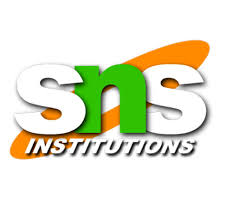 Twisted-pair cable
A twisted pair consists of two conductors

Basically copper based

With its own plastic insulation, twisted together.
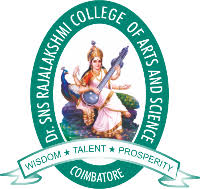 8/24/2020
SNSRCAS/ BCOM IT/ III SEM/ Viveka.M/ AP/  Networking
21
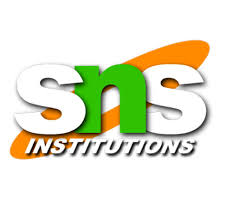 Twisted Pair Cables
Twisted Pair cables
Unshielded  Twisted Pair  (UTP)
Shielded  Twisted pair  (STP)
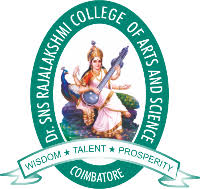 8/24/2020
SNSRCAS/ BCOM IT/ III SEM/ Viveka.M/ AP/  Networking
22
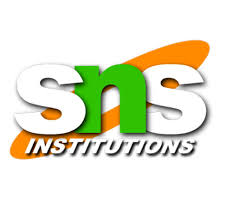 Unshielded Twisted Pair (UTP):  Description
Pair of unshielded wires  wound around each  other

Easiest to install
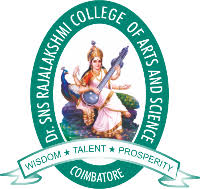 8/24/2020
SNSRCAS/ BCOM IT/ III SEM/ Viveka.M/ AP/  Networking
23
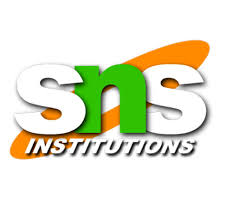 Shielded Twisted Pair (STP)
Pair of wires wound  around each other  placed inside a  protective foil wrap

Metal braid or sheath  foil that reduces  interference

Harder to handle  (thick, heavy)
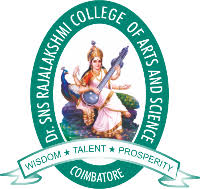 8/24/2020
SNSRCAS/ BCOM IT/ III SEM/ Viveka.M/ AP/  Networking
24
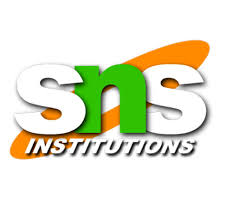 Co-axial Cable
Co-axial cable carries signal of higher frequency ranges than twisted  pair cable
Inner conductor is a solid wire

Outer conductor serves	as a shield against noise and a second  conductor
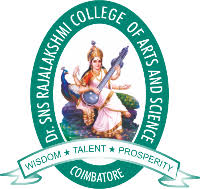 8/24/2020
SNSRCAS/ BCOM IT/ III SEM/ Viveka.M/ AP/  Networking
25
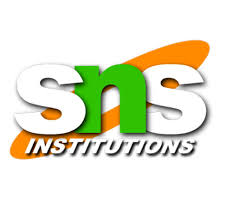 Discussion divided into two basic categories    for coax used in LANs:
50-ohm cable [baseband]
75-ohm cable [broadband or single channel baseband]
In general, coax has better noise immunity for higher frequencies than twisted pair.
Coaxial cable provides much higher bandwidth than twisted pair.
However, cable is  ‘bulky’.
Most versatile medium
Television distribution
Long distance telephone transmission
Can carry 10,000 voice calls simultaneously
Short distance computer systems links
Local area networks
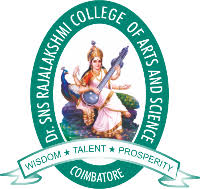 8/24/2020
SNSRCAS/ BCOM IT/ III SEM/ Viveka.M/ AP/  Networking
26
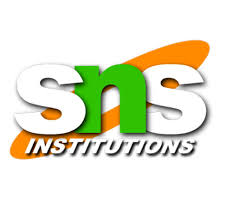 Fiber-Optic Cable
A fiber optic cable is made of glass or plastic and transmit signals in  the form of light.

Nature of light:
Light travels in a straight line
If light goes from one substance to another then the ray of light changes  direction
Ray of light changes direction when goes from more dense to a less dence  substance
Optical fiber :: a thin flexible medium capable of conducting optical rays. Optical fiber consists of a very fine cylinder of glass (core) surrounded by concentric layers of glass (cladding).
 a signal-encoded beam of light (a fluctuating beam) is transmitted by total internal reflection.
Total internal reflection occurs in the core because it has a higher optical density (index of refraction) than the cladding.
Attenuation in the fiber can be kept low by controlling the impurities in the glass.
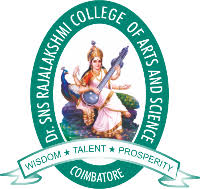 8/24/2020
SNSRCAS/ BCOM IT/ III SEM/ Viveka.M/ AP/  Networking
27
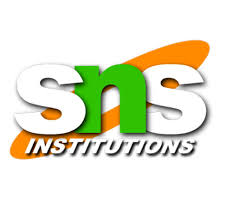 Optical fiber
Uses reflection to guide  light through a channel
Core is of glass or  plastic surrounded by  Cladding

Cladding is of less  dense glass or plastic

An optical fiber cable has a cylindrical shape  and consists of three concentric sections:  the core, the cladding, and the jacket(outer  part of the cable).
Jacket
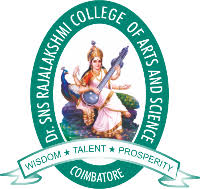 8/24/2020
SNSRCAS/ BCOM IT/ III SEM/ Viveka.M/ AP/  Networking
28
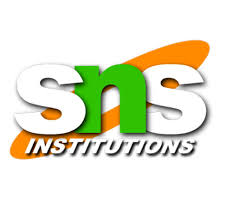 light
cladding
jacket
core
c
Optical Fiber
(a)  Geometry of optical fiber
(b)  Reflection in optical fiber
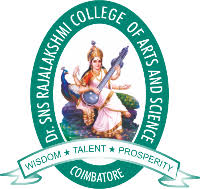 8/24/2020
SNSRCAS/ BCOM IT/ III SEM/ Viveka.M/ AP/  Networking
29